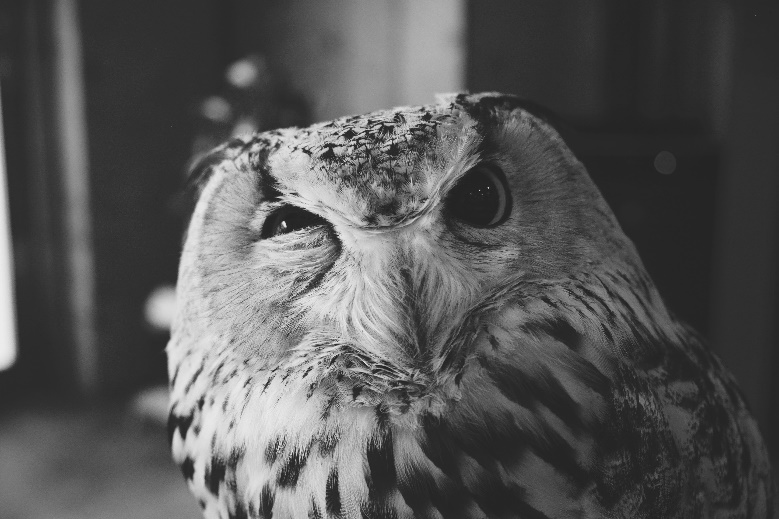 Tzu chi English EducationalQi Skills
Central points
Emotional intelligence – a combination of me and we skills;

What if skills are the combination of the Qi skills

Maximize potential, not possessions

Give all children access to a world of possibilities.
Create a word bank for discussion
Me Skills – self awareness, self control, impulse control, focus and attention (be in control of our own thoughts feelings and actions;
We Skills – People skills, relationship skills, communication, collaboration, teamwork, active listening, empathy
Why skills – Exploration; curiosity, asking questions, 
Will Skills – Grit, perseverance, motivation, 
Wiggle skills – Physically restless, the ability to take action ( assists thinking, creativity and innovation
Wobble – agility, adaptability, (face overcome and learn from failure);
What if – innovation, imagination, creativity, out of the box thinking,
Skills Fostered in this Class
Christopher Bauman – www.chrisbauman.com.au
1.   What do you think are the most valuable skills that are going to emerge in the next 5 – 10 years?
____________________________________________________________________________________________?
Advanced Question Words
Important to be able to read other people
2.  Creativity, Curiousity, Collaboration, Critical thinking, grit, leadership, adaptability, ___________________________________________________________________________________________ ?
How do you ask a good question?
3.  Children’s learning potential is deeply dependent on social interactions ___________________________________________________________________________________________ ?
Kindness; care & empathy
4.  Time to improvise and gain experience, permission to gain experience, willingness to learn from failures, be mentored by wise teachers ___________________________________________________________________________________________ ?
Impulse control – executive function skills
5. How do you encourage a natural sense of wonder? ___________________________________________________________________________________________ ?
Fail early, fail often and fail forward
Learn about the world by physically interacting with it.
6.Intrinsic motivation – the motivation that comes from within ___________________________________________________________________________________________ ?
Extrinsic – rewards and punishments (v) Intrinsic – self motivation
7.  How do you put your wiggles to work? ___________________________________________________________________________________________ ?
Daily failure
8. When have you failed and what did you do about it? ___________________________________________________________________________________________ ?
Rewards Kill creativity
What if – imagine the world not just how it is, but how it could be.

What is your purpose?  What is your passion?
Christopher Bauman – www.chrisbauman.com.au